2023年4月10日（土）４年生1日目　３時間授業
３時間目！あと１時間！１日の納め。
○年○組　１日目の予定
＼終わったらチェック／
まずは、始業式！
場所確認（トイレ・ロッカー）
おまじない
一気に回収！
教科書＆ノート授与
名前書き＆シール貼り
〇〇リレー体験♪
先生紹介
効き目を知ろう！
先生のこと聞いてみた
おしゃべりタイム
日直札を作ろう！
色塗り体験（できたら）
質問コーナー
リレー再チャレンジ！
１日の終わり方講座
１時間目
２時間目
3時間目
拍手リレーをします！
拍手をリレーします。
隣の人の次に拍手をします。
教室の全員で繋げていきます。
全員で何秒で終わるでしょうか。
チャレンジしてみましょう！
スタートは〇〇さん
ゴールは〇〇さん。
アクティビティの進め方
日直札を作ろう！
えんぴつで名前を下書きしましょう
マイネームで丁寧になぞりましょう。
みんなに一言！
似顔絵を描きましょう。
色塗りが今日の宿題です。
色鉛筆があれば、今やってもOKです。
時間は２０分です。
静かにもくもくと・・
一言書いてね！
紺野 悟
自己紹介＆質問タイム
ペアを作ります。
じゃんけんをします。
勝った方から話します。

質問一つしてね！
うらにサインをもらいます。
「ありがとうございました！」と伝えて、次のペアを作ります。
アクティビティの進め方
一言書いてね！
①名前　②去年のクラス　③一言
紺野 悟
動と静
＼動く！楽しむ！／
＼シーンと静かに／
○年○組　１日目の予定
＼終わったらチェック／
まずは、始業式！
場所確認（トイレ・ロッカー）
おまじない
一気に回収！
教科書＆ノート授与
名前書き＆シール貼り
〇〇リレー体験♪
先生紹介
効き目を知ろう！
先生のこと聞いてみた
おしゃべりタイム
日直札を作ろう！
色塗り体験（できたら）
質問コーナー
リレー再チャレンジ！
１日の終わり方講座
１時間目
２時間目
3時間目
整える
話は目で聞く
動と静
整える
整えるとケガが減ります。楽しい学級になるよ。
ランドセル
体育着をたたむ
引き出し
筆箱
話は目で聞く
目を向けて聞くと、よく理解できます！
動と静
＼動く！楽しむ！／
＼シーンと静かに／
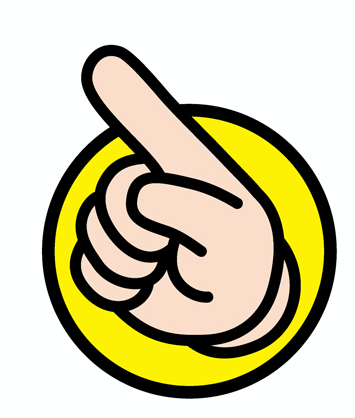 20
振り返り　日記ノートを使います。
今日は３時間授業でした。
1日、４年1組で過ごして、いかがでしたか？
どんな１年にしたいと思いますか？
先生に聞きたいことはありますか？
毎日５分日記の時間をとります。
時間いっぱい書きましょう。
読むのを楽しみにしています。
日記ノートを書こう